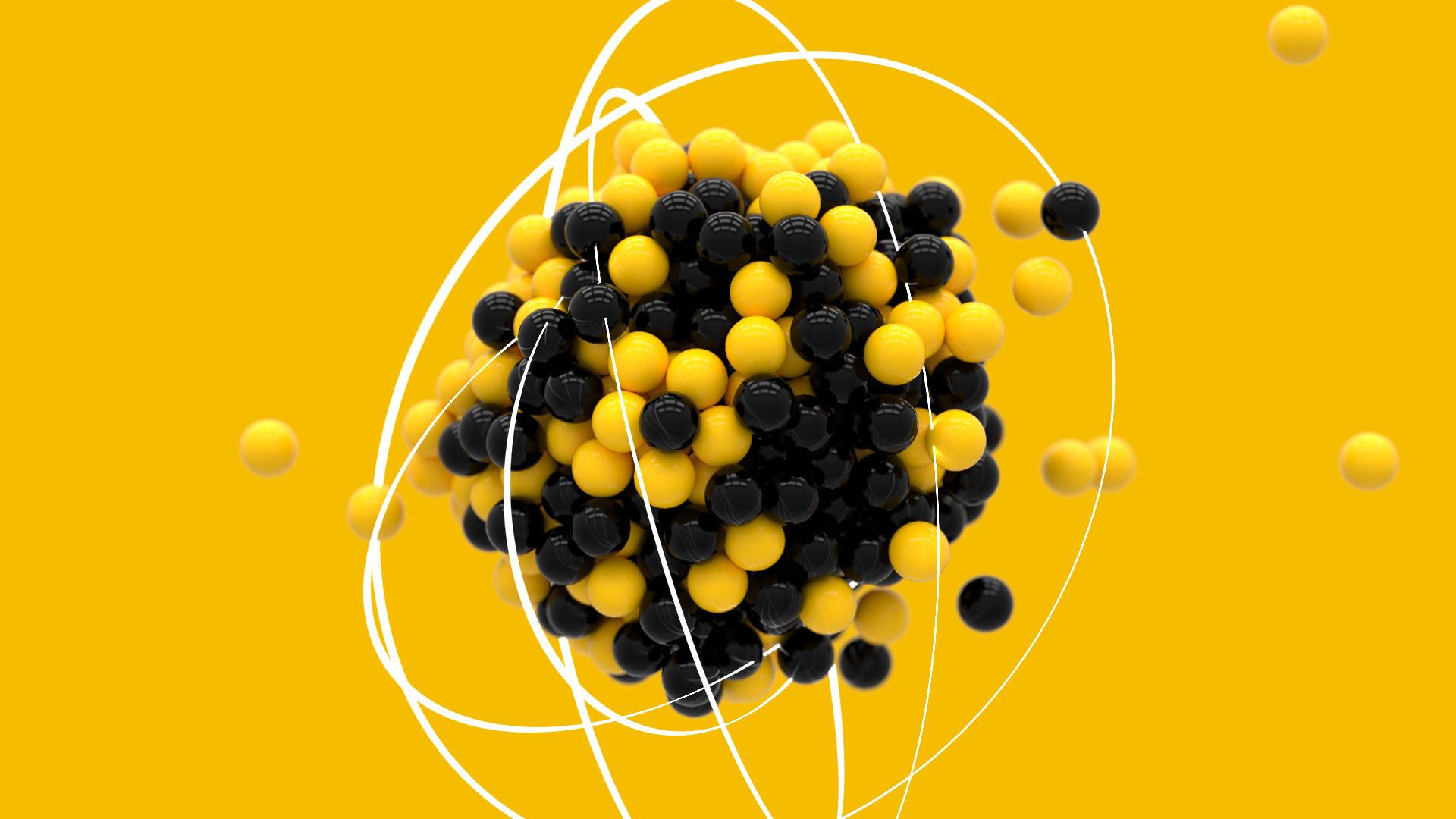 Znanstveni zapis brojeva u fizici
Znanstveni zapis
Znanstveni zapis je način pisanja vrlo velikih ili vrlo malih brojčanih vrijednosti.
To je umnožak broja većeg ili jednakog 1 ili manjeg od 10 i potencije s bazom 10.
Primjer znanstvenog zapisa:
150 000 000=1.5 * 108
Znanstveni zapis u fizici
Znanstveni zapis se koristi u mnogim znanostima,pa tako i u fizici.
Koristi se za zapis raznolikih formula,računa i odredbe mase određenih tijela i tvari.
Primjer:
Površina planete Zemlje[510 000 000km2]=5.10 * 108
Primjeri znanstvenog zapisa u fizici:
Površina Planeta Zemlje:510 000 000km2=5.1*108
Promjer jezgre Atoma:0.00 000 000 000 000 25m=
2.5*10-15
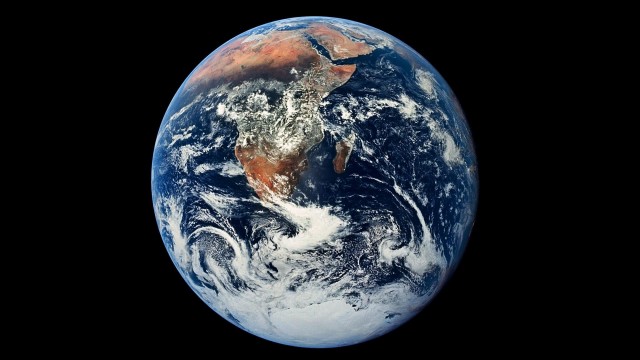 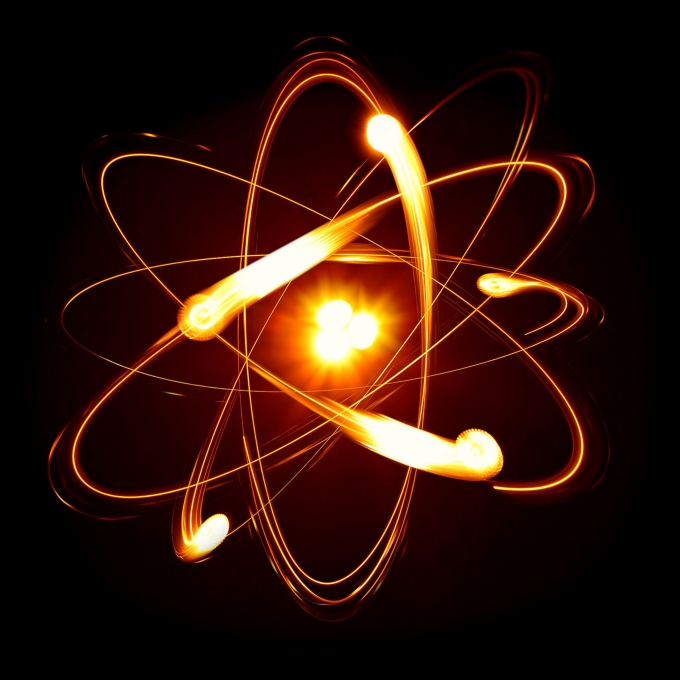 Površina planete Mars:144 000 000km2=1.44*108
Površina Planete Saturn:4 270 000 000 000km2=4.27*1012
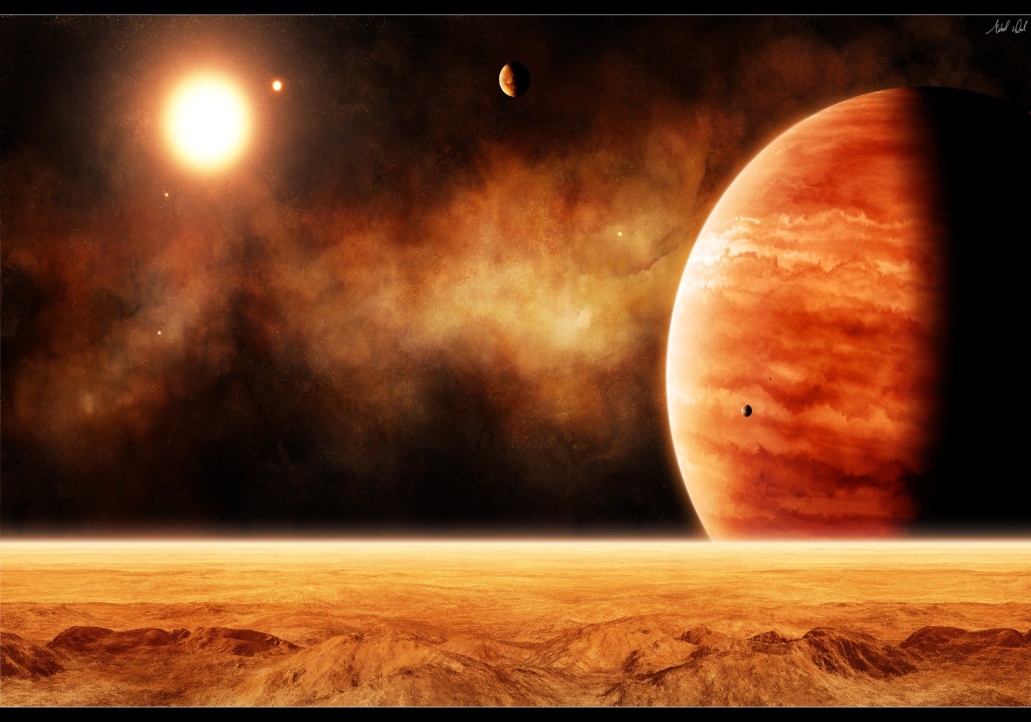 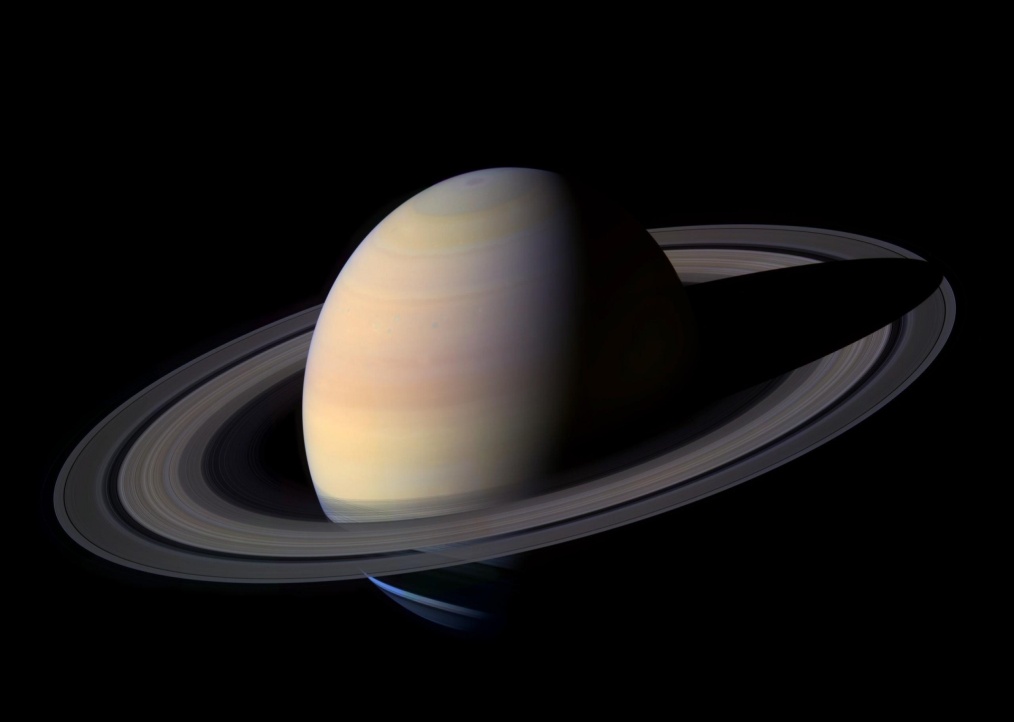 Površina planeta Venere:4 600 000 000km2=4.6*109
Duljina elektroskopa[mm]:1.5m=1500mm=1.5*103
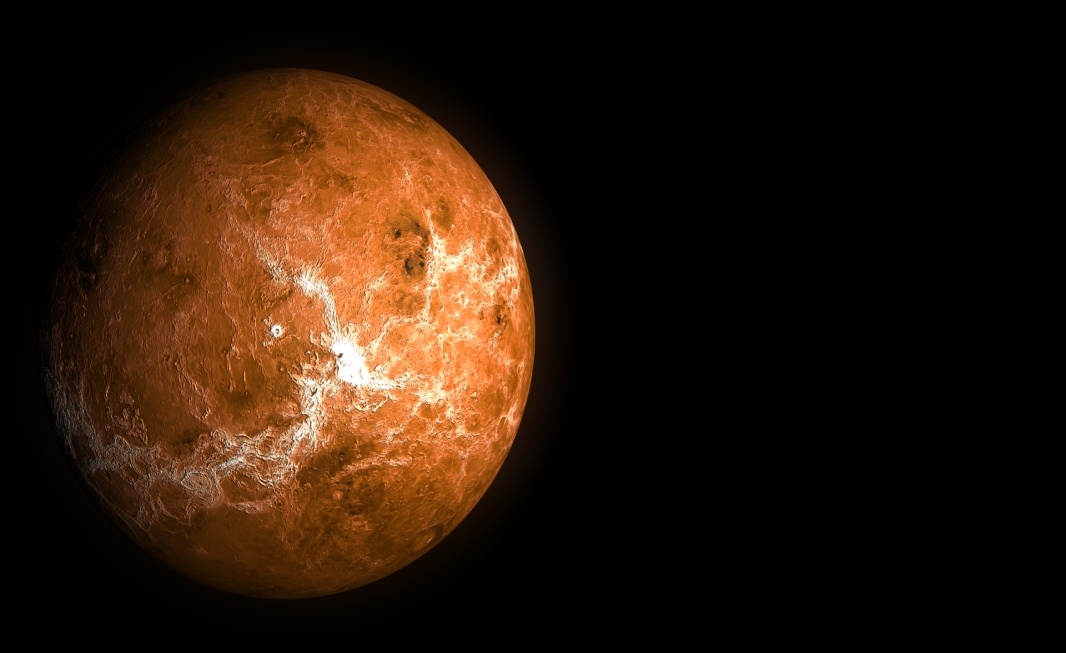 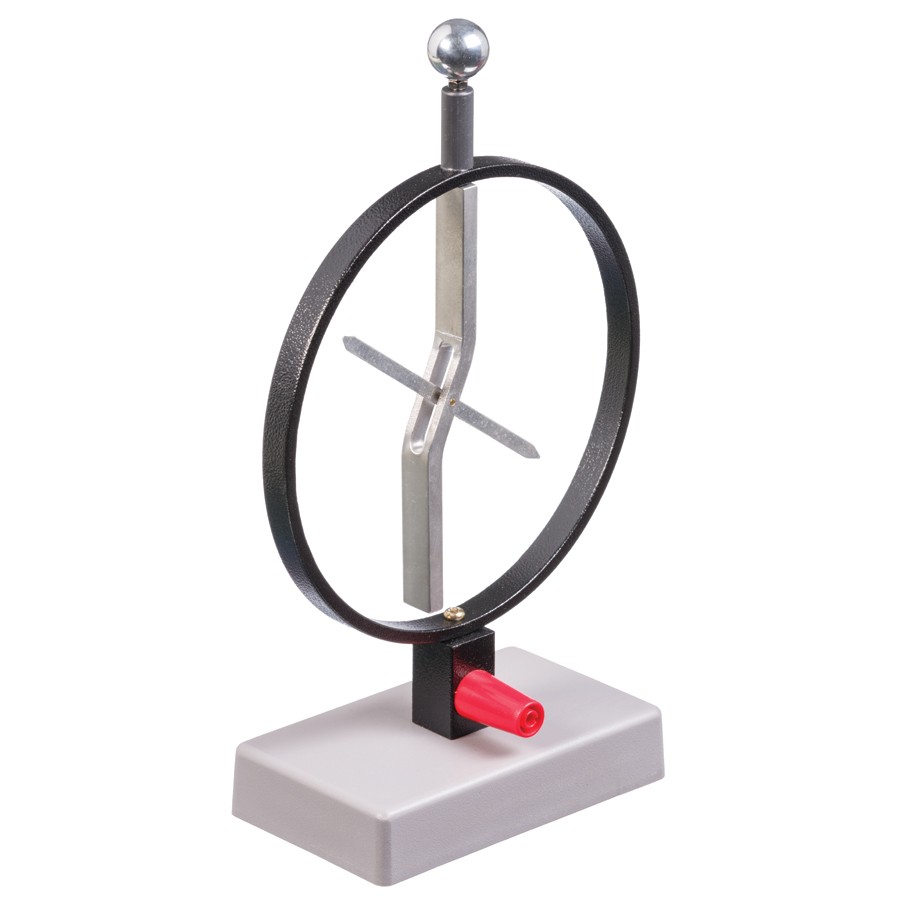 Visina magnetne igle:110mm=1.1*102
Duljina epruvete:150mm=1.5*102
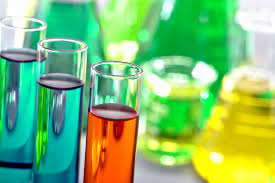 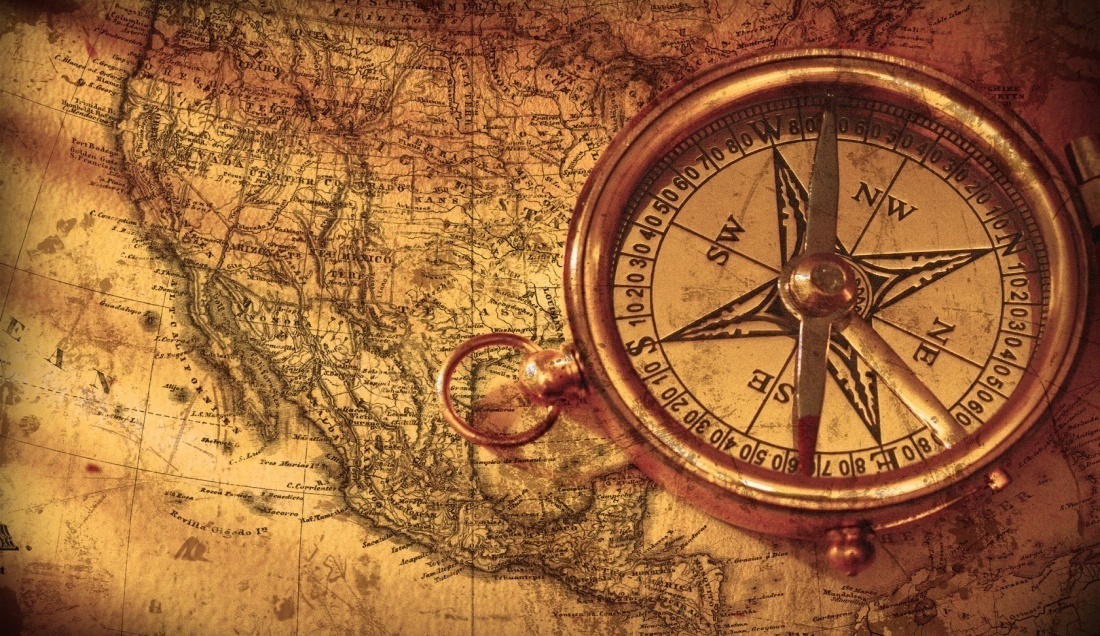 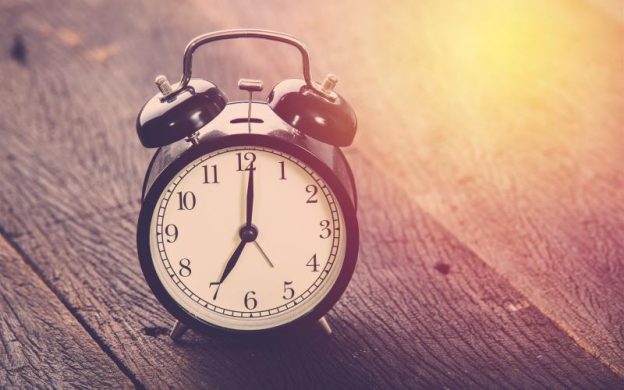 Duljina trajanja školskog sata:45min=2700s=2.7*103
Duljina trajanja nogometne utakmice:90min[5400s]=5.4*103
Površina planeta Neptuna:761 80 000 000 000km2=7.61*1013
Trajanje 1 godine[s]:365 dana=8  784h=527 040min=31 622  400s=3.16*107
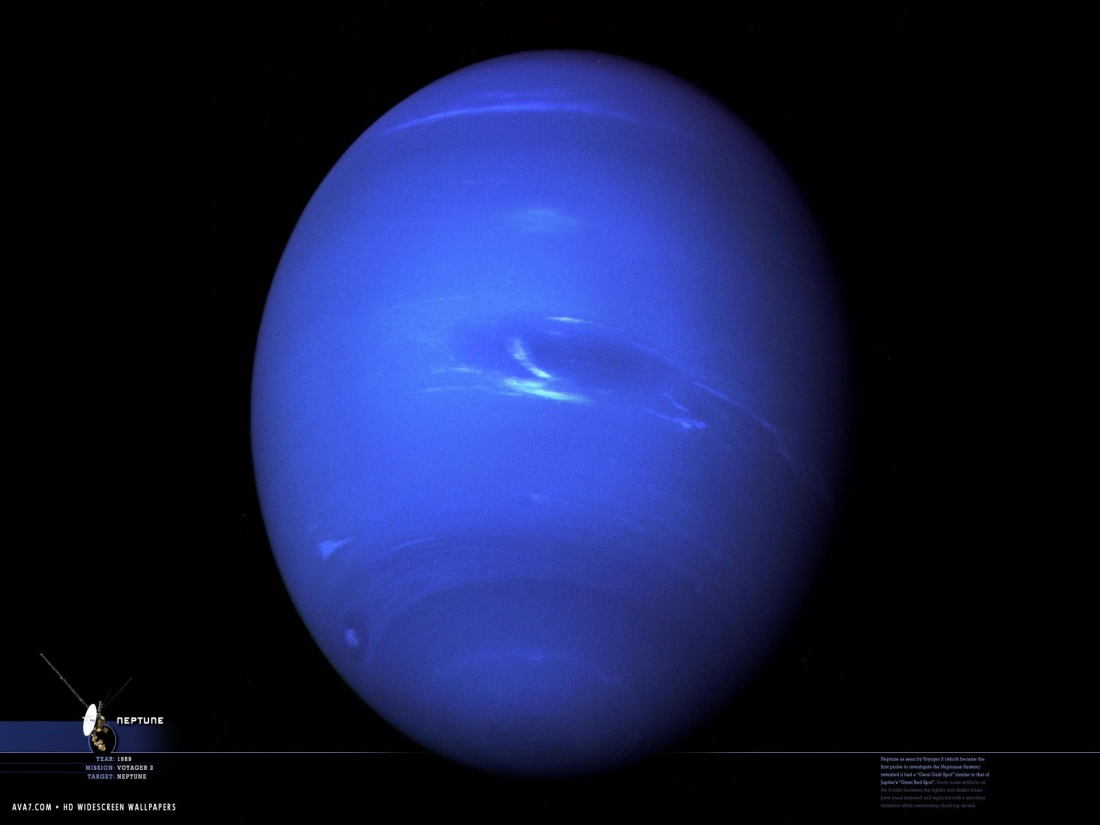 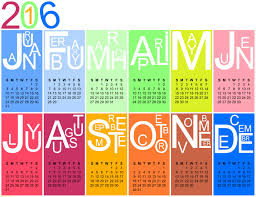 Hvala na pažnji!!!
Lukas Fekete & Ivan Sukanec